Lesson:2D shapes
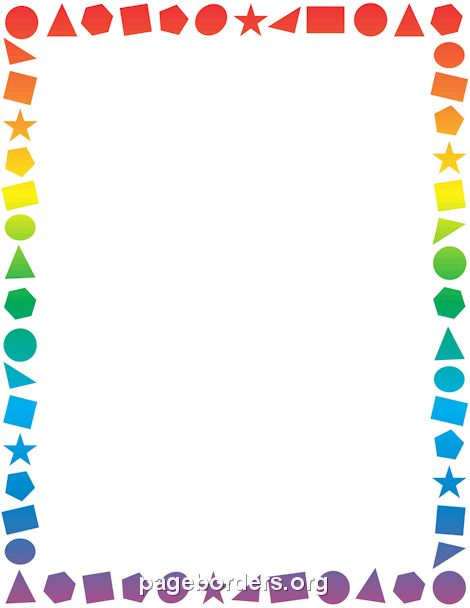 WALT:
-Identify, describe, and sort 2D by their characteristics, or properties, including reference to the number of sides, and whether the sides are curved or straight. 
 
-Differentiate between 2D and 3D shapes.
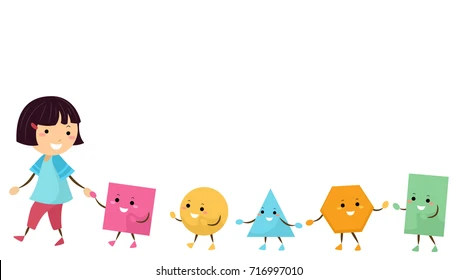 2D  circle  curved  rectangle  square  straight  triangle
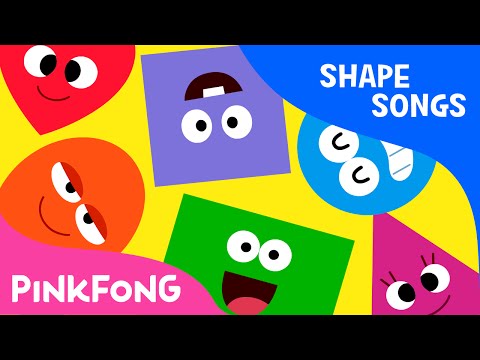 https://youtu.be/lcl8uB2AWM0
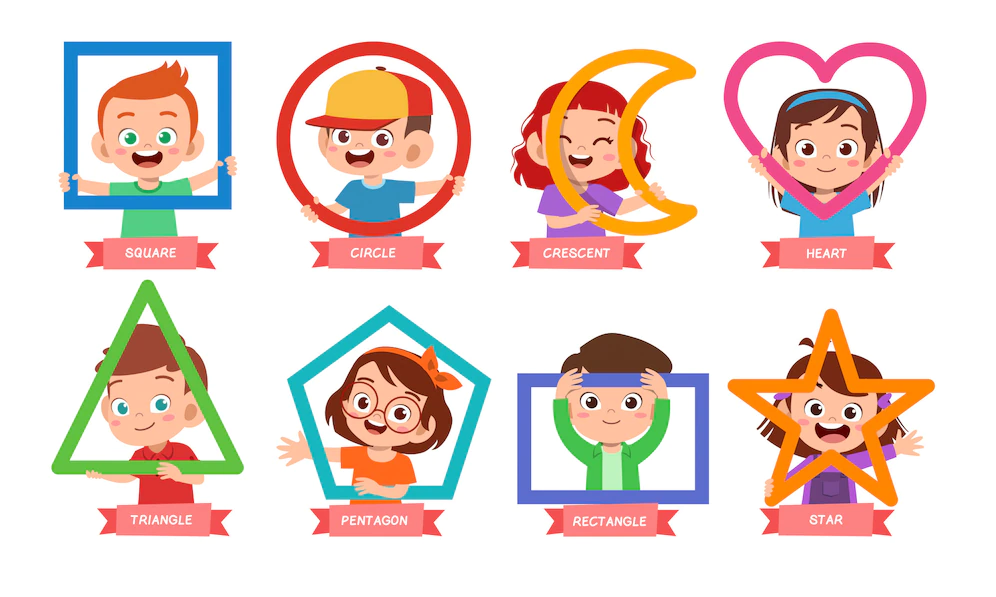 Rhombus is more "mathematical" term while diamond is more general But in Geometry, they mean the same.
https://youtu.be/A9EemNxrVro
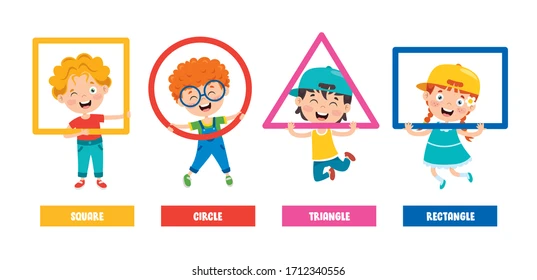 Can you draw different objects using 2D shapes?
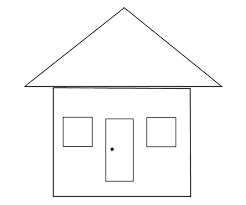 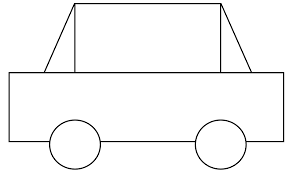 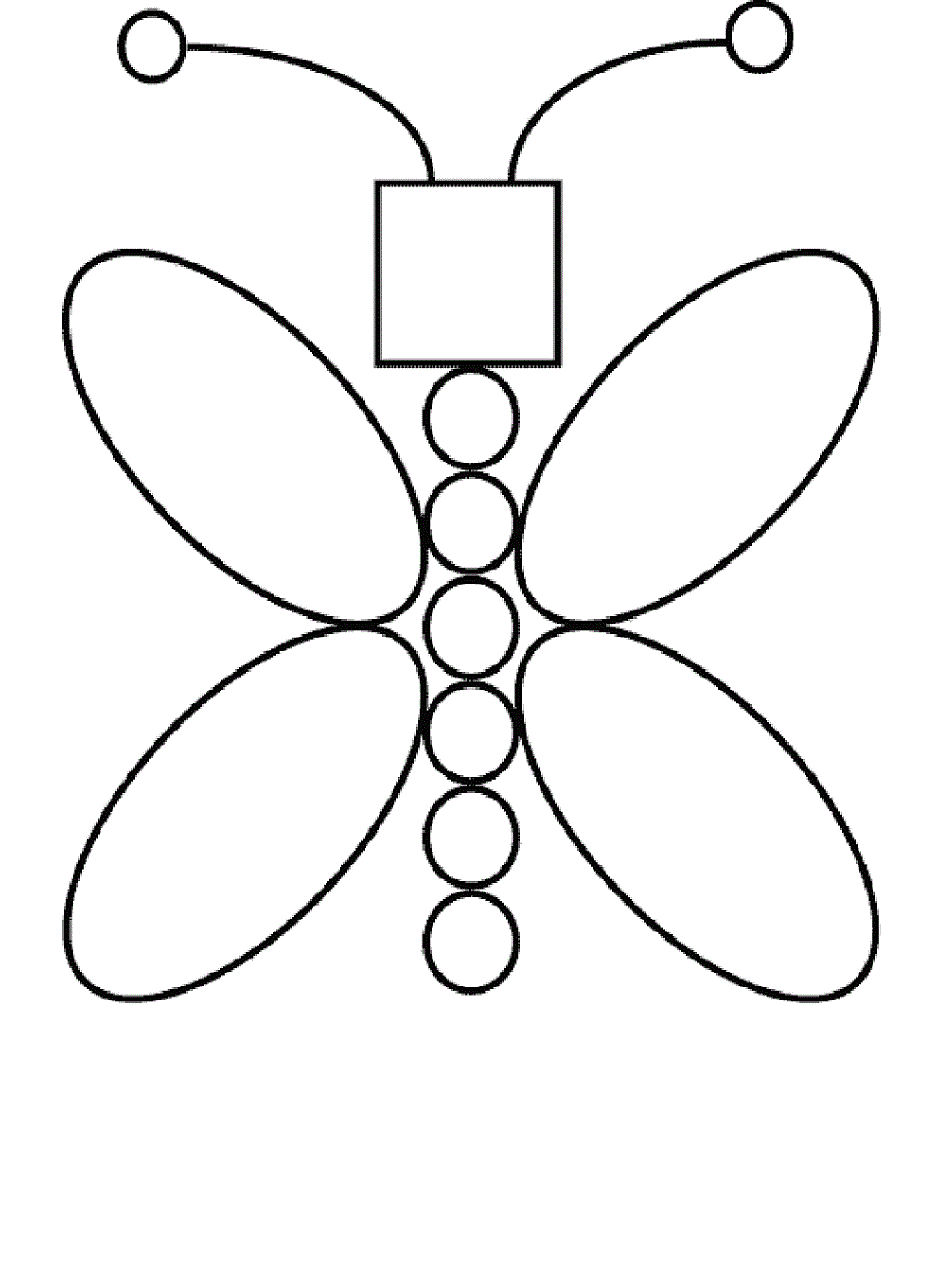 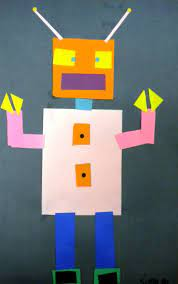 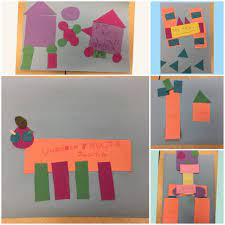 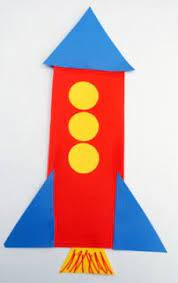 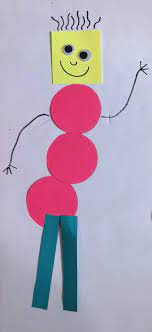 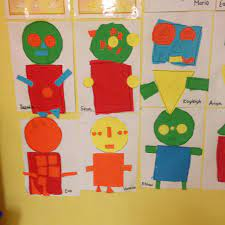 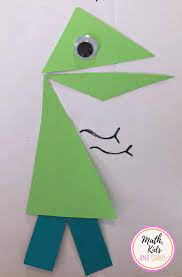 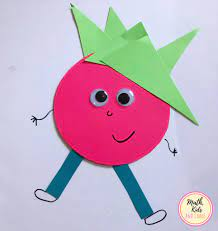 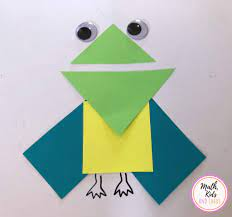 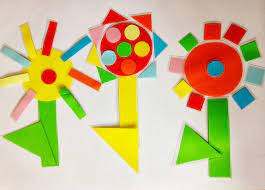 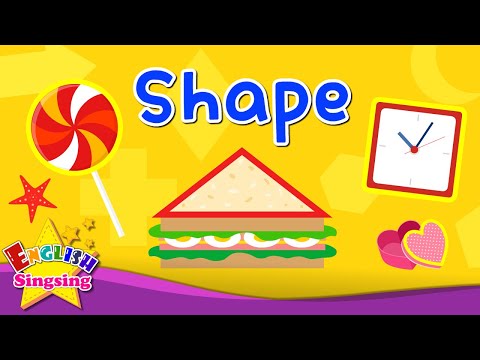 https://youtu.be/jbxXG6hwcRk
Circle

Triangle

Square


Rectangle
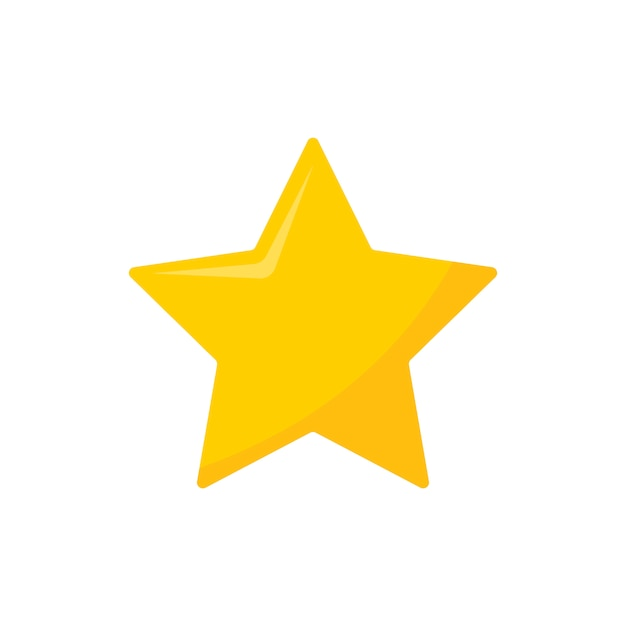 Square - star
Star - heart
Circle
 0 side
Square
4 sides
Triangle
   3 sides
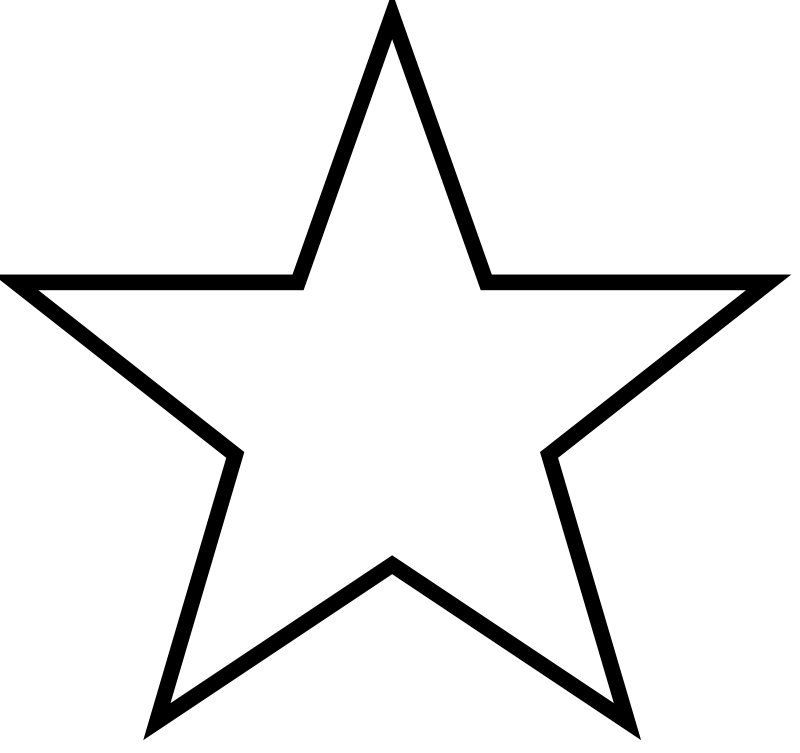 Rectangle
      4 sides
Star
      5 sides
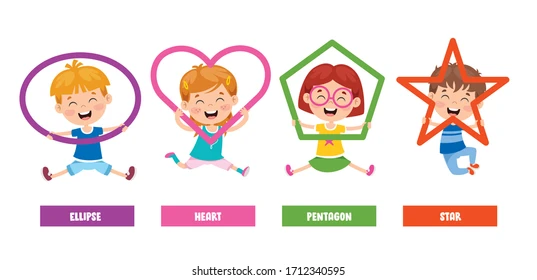 Can you make patterns using shapes?
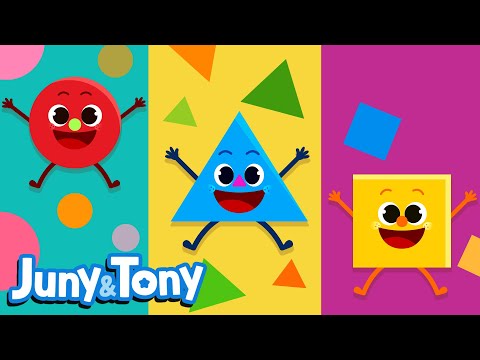 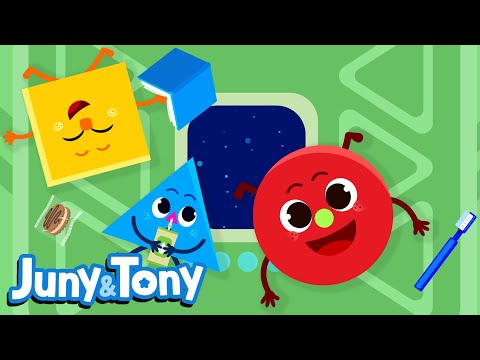 https://youtu.be/CEkU7Ctq3Qk
https://youtu.be/azuNEmwI0MQ
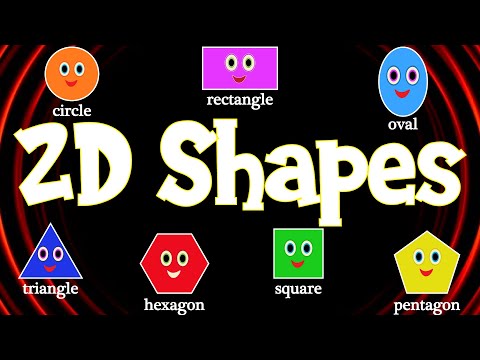 https://youtu.be/tRC_4IMOTSQ
Learners book page 42 to 47
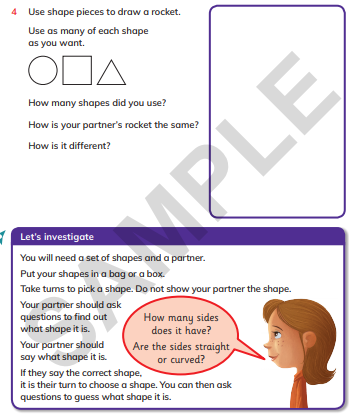 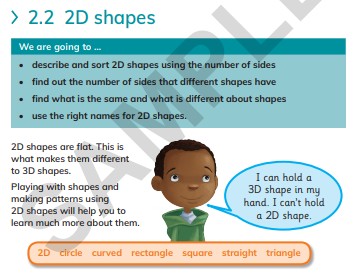 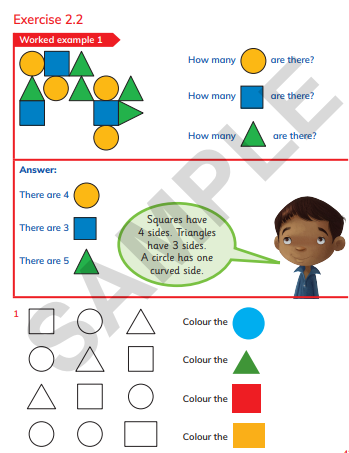 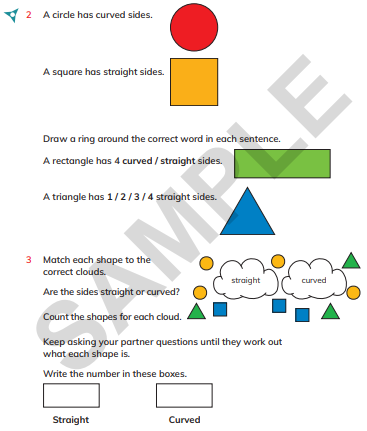 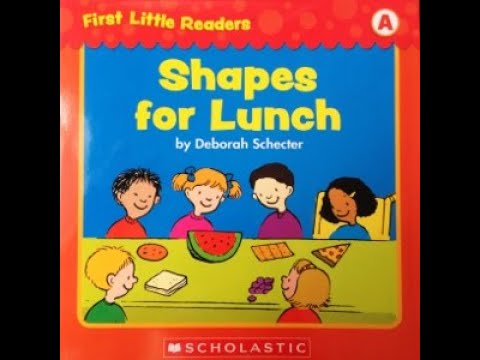 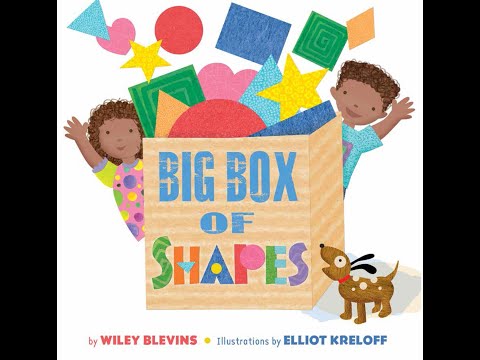 https://youtu.be/YY6YGQy9fEE
https://youtu.be/XmT3d-khryE
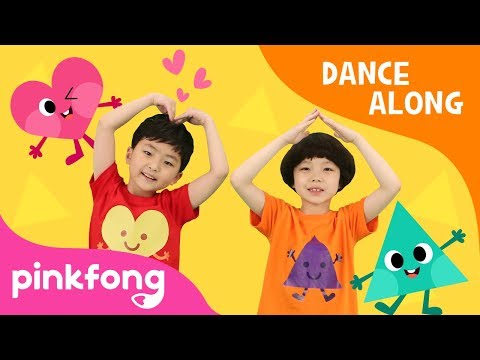 https://youtu.be/0B6Ge0FzHG0
Online games
https://wordwall.net/resource/5583081
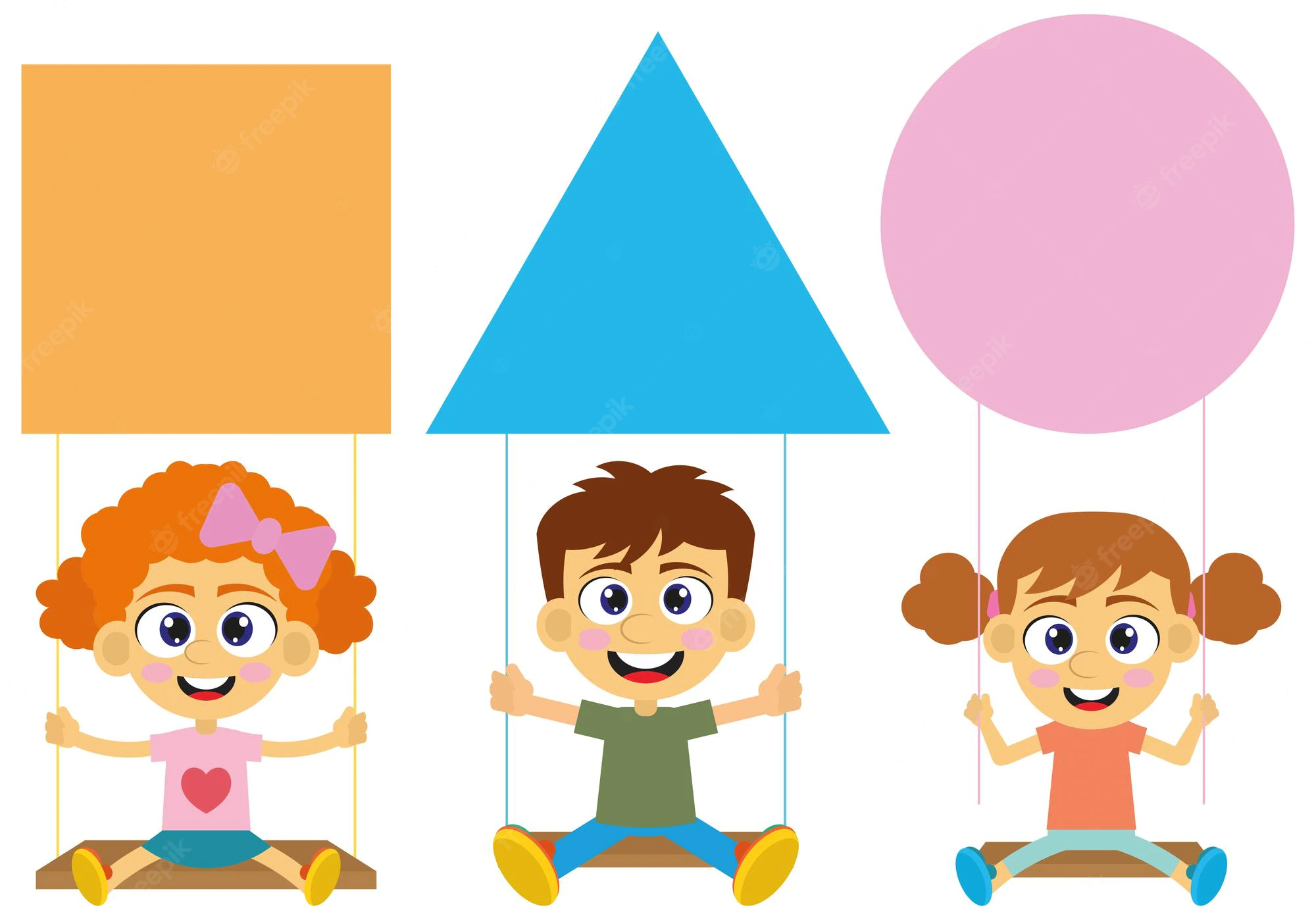 https://wordwall.net/resource/28992733
https://wordwall.net/resource/22068381
https://wordwall.net/resource/21805416
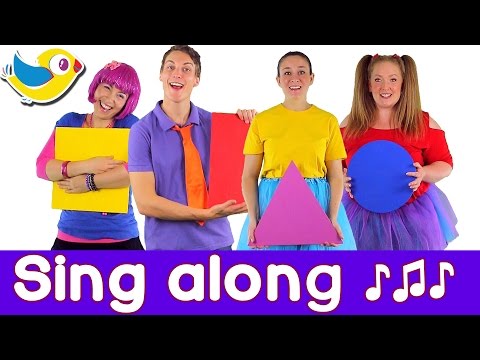 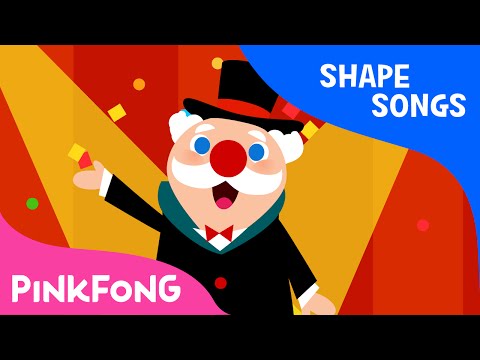 https://youtu.be/w6eTDfkvPmo
https://youtu.be/Sjx2BNyN1HQ
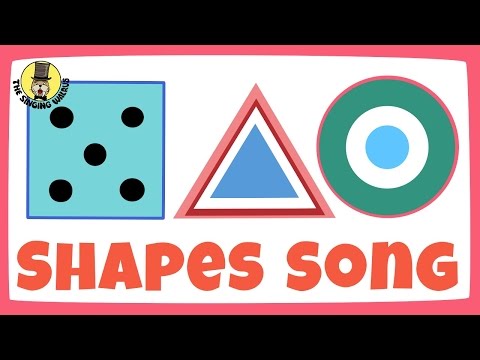 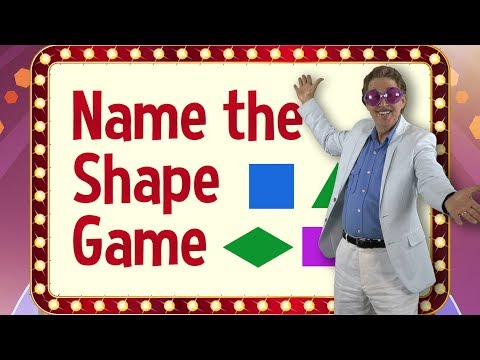 https://youtu.be/OEbRDtCAFdU
https://youtu.be/svrkthG2950
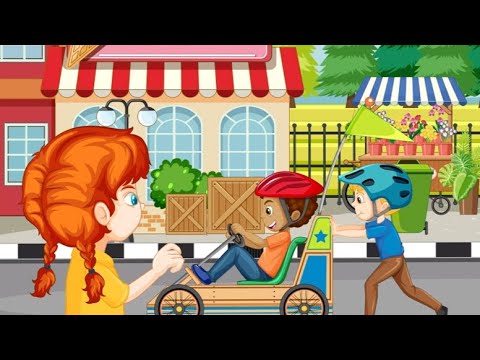 https://youtu.be/XikvuPl3y_8